CIL-NET Presents…
Operating Personal Assistance Services in CILs
A National Onsite Training



August 16-18, 2011
St. Louis, MO

Presenters:
Lee Schulz and Ginger Reimer
IndependenceFirst
Milwaukee, Wisconsin
1
1
Philosophy
Consumer Directed
Consumer is responsible for the interviewing, scheduling, and training of their PCWs
New delivery of service for consumers especially those used to conventional Home Health Care
Exponential Growth
Brief narrative of PAS expansion from 1992 to present
2
2
Why Do We Offer PAS?
To provide quality community-based assistance to people with disabilities
Fulfill organizational mission
To increase consumer base
To raise unrestricted revenue
Support other programs
To increase knowledge, helping us to advocate for systemic improvements
3
3
PAS Origins at IF
Received certification in November 1991
First consumer brought on March 13th, 1992
64 clients in first 18 months
Complement to Attendant Match-Up Program
Funding for internal staff position through United Way
4
4
Personal Assistance & Supportive Home Care in Wisconsin
Family Care
Self-directed or Care Team
Community Care to provide Supportive Home Care
IRIS (Self-Directed)
Self Directed Supportive Home Care
Personal Cares
Self Directed Personal Care
Fee for Service
Medical Assistance Card
Fee-for-service or SSI Managed Care
No Supportive Home Care
5
WI Long-Term Care Services
Medicaid Covered Services
Personal Care
Nursing Homes
Home Health Care
Non Medicaid Covered Services
Supportive Home Care
Assisted Living
6
Terms and Conditions for Eligibility
Medicaid eligibility is determined through the Aging and Disability Resource Center (ADRC)

Serves people with developmental and/or physical disabilities and frail elderly

Family members and friends (no spouse) eligible as paid caregivers through Medical Assistance Personal Cares
7
Funding Sources for Independence First
Wisconsin Medicaid
Fee for Service
Wisconsin Medicaid SSI Managed Care
United Health Care
iCare (Independent Care)
Managed Health Service
Molina Health Care
Wisconsin Family Care, Partnership and IRIS
Milwaukee County Family Care
Community Care
Care Wisconsin
8
Wisconsin Certified Providers
Licensed Home Health Agency
County
Independent Living Center 
 In 2010, via Emergency Ruling, another category was added:
Free Standing Personal Care Agency
Attestation
New
9
Services Covered under Medical Assistance
Personal Care Services
Bathing, dressing/undressing, grooming, skin care, eating, care of eyeglasses and hearing aids, toileting, transfers, mobility and ambulation, accompaniment to medical appointments, cleaning, bed linens, laundry, food purchasing, and meal preparation
Medically Oriented Tasks
Medication assistance, Glucometer readings, prescribed skin care, Suprapubic catheter care, GI tube site care, complex positioning, complex transfer (Hoyer), respiratory assistance, bowel program, administration of tube feeding, and range of motion exercises
10
[Speaker Notes: There are both positives and negatives of most of these programs.
ICFMR Rebalancing/CRI
Reduction in institutional placements BUT many moved to congregate yet less congregate housing
SSI Managed Care
Continuity of care issues were addressed
Family Care 
Reduction of waiting lists BUT reduction in services, provider rate cuts
Options Counseling not separate like in SSI Managed Care]
PAS Department Components
Consumer admission process
Hiring Requirements of Personal Care Workers
Training of PCW
Payroll
Reimbursement Claims
Policies and procedures
Development, communication, and enforcement
11
[Speaker Notes: There are both positives and negatives of most of these programs.
ICFMR Rebalancing/CRI
Reduction in institutional placements BUT many moved to congregate yet less congregate housing
SSI Managed Care
Continuity of care issues were addressed
Family Care 
Reduction of waiting lists BUT reduction in services, provider rate cuts
Options Counseling not separate like in SSI Managed Care]
Approval of Services
Personal Care Screening Tool
Determines the amount of units allowed
1 hour = 4 units
Addendum
Amendment
Yearly recertification
Medicaid authorization
MD orders
12
Consumer Admission Process - Intake
Explain consumer directed vs. Home Health Care
Pre Screening
Living conditions
Diagnosis – health issues
Primary physician information
How are needs currently met
Medicaid eligibility
Potential personal care workers
Language preference
13
Consumer Admission Process - Assessment
Care Coordinator sets up in home face to face visit
Uses Personal Care Screening Tool
Specify personal care needs
Specify preferred service days and hours
Identify Medically Oriented Tasks
Approval process
Allocated hours from PCST
Signed MD order
Prior Authorization for services
14
Consumer Admission Process – Start of Cares
Consumer Rights and Responsibilities
Service Agreement
Contracts with consumers
Reason for discharge
Cost of Service
Consumer Liability
Consumer Assessment Visit Teaching
Review of Care Plan with Consumer and PCW
Consumer Appeals
Consumer Signature Authorization
Notice of Privacy
Release of Information
Notice to Wisconsin MA Recipients
Worksheet for Home Health Coverage Determination
Advised to send personal care worker to apply
15
Hiring Requirements
Application (Some level of experience)
Interview of applicant by HR
Skills review
3 references required
Negative TB skin-test screening
New Hire Orientation
Adequate PCW training
Completed tax documents (i.e. W2)
Policy and Procedure, employee handbook
16
Hiring Requirements Continued
Wisconsin Personal Care Worker Criminal Background Check – “Wisconsin Caregiver Law”
Background Information Disclosure
Filled out by applicant at time of applying
If crimes are identified, consumer needs to be notified
2 kinds of background checks
Department of Justice
State of Wisconsin Department of Health Services
17
Training of PCW
In 2009 changed the training requirements for PCW’s
DHS 105.17 (1n) 2b: Training shall be provided for each skill the personal care worker is assigned and shall include a successful demonstration of each skill by the personal care worker to the qualified trainer, under the supervision of the RN supervisor, prior to providing the service to a client independently.
Wisconsin Personal Services Association was the driving force in making those changes
Training options
“40 hours Training” program
Direct Care Competency (DCC) program
Monthly in-services
18
Training of PCW, cont’d.
Direct Care Competency Program
DCC consists of 11 personal care competencies
6 modules covered over a 6 month period (1 per month)
Each module covers specific IL philosophy and values as well as 2-3 competencies
Upon completion PCW becomes DCC certified
19
Payroll - Process
Timesheet dropped in designated box outside of the agency
Due at 4 pm on Monday’s
Previous week (Sunday-Saturday)
Payroll clerks retrieve, sort and alphabetize timesheets by consumer’s last name
Timesheets coded for travel time
Timesheet data entered into payroll scheduling software (WIZARD)
20
Payroll – Process, cont’d.
Payroll batched
Batching is the process when all visits are “captured” in the WIZARD and data is converted and sent to payroll company electronically and also sent to payor sources for billing.
Payment to PCW is then completed by payroll company via direct deposit to either bank account or bank payroll debit card
21
Payroll – Process, cont’d 2
Service hours can not be paid without a timesheet
Service hours paid must have prior authorization from insurance
Timesheets must have both consumer and PCW signature before payment is issued
Payment can not be paid if the consumer is in the hospital or disenrolled from the Medicaid program
22
Payroll - Pitfalls
35% of 2500 timesheets are sent back for further clarification (per week)
Payroll can not be batched until all timesheet scheduling issues have been resolved
Issuing payment without prior authorization or finding out consumer lost Medicaid eligibility after services have been rendered and PCW has been paid
Poor communication between supervisors, PCWs and payroll
Forgery/Fraud
23
Liabiliity
Workers Comp
Self Insured
Working with Unions
Administering a program with added risks
Negotiating with Managed Care Organizations and keeping the IL Philosophy and Consumer Directions
24
General Challenges
Medicaid and MCO reimbursement rates
Change in funding sources for consumer
High cost of RNs/recruitment
Keeping up with training needs for more acutely ill
The unknown in audits/having enough reserves to cover audit findings
Waiting Lists
25
For more information
Contact:
Lee Schulz and Ginger Reimer
IndependenceFirst
540 South First Street
Milwaukee, WI 53204
V/TTY: 414-291-7520
Fax: 414-291-7525
lschulz@independencefirst.org
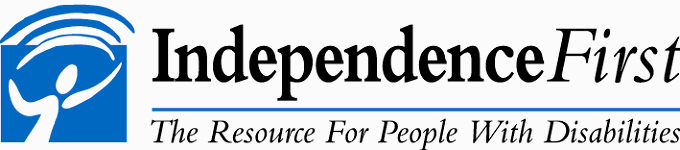 26
CIL-NET Attribution
Support for development of this training was provided by the U.S. Department of Education, Rehabilitation Services Administration under grant number H132B070002-10. No official endorsement of the Department of Education should be inferred. Permission is granted for duplication of any portion of this PowerPoint presentation, providing that the following credit is given to the project: Developed as part of the CIL-NET, a project of the IL NET, an ILRU/NCIL/APRIL National Training and Technical Assistance Program.
27